Figure 2 Example dataset page from the NBDC RDF portal. Each RDF dataset has its own page that provides metadata, ...
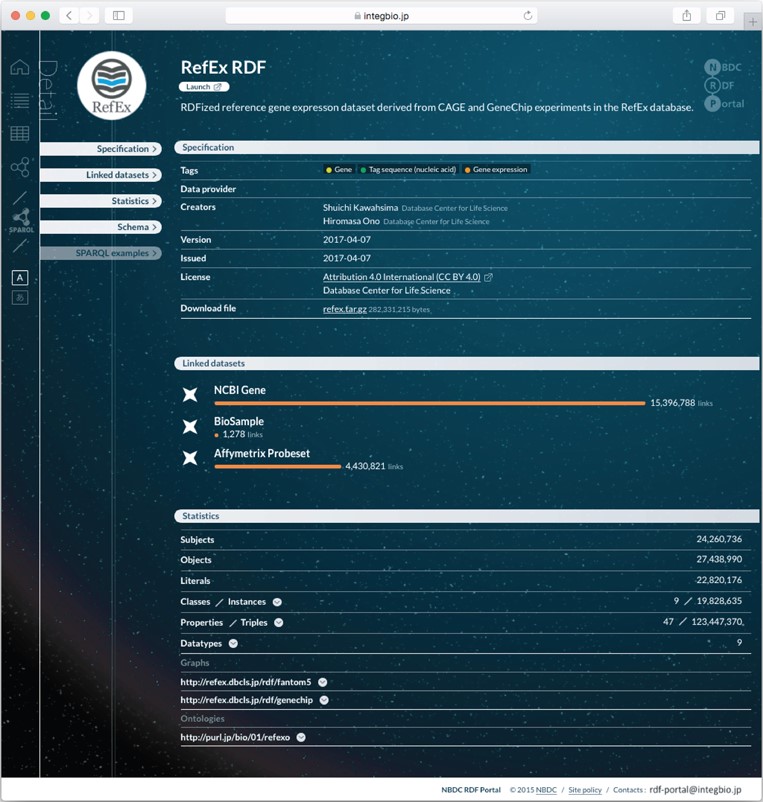 Database (Oxford), Volume 2018, , 2018, bay123, https://doi.org/10.1093/database/bay123
The content of this slide may be subject to copyright: please see the slide notes for details.
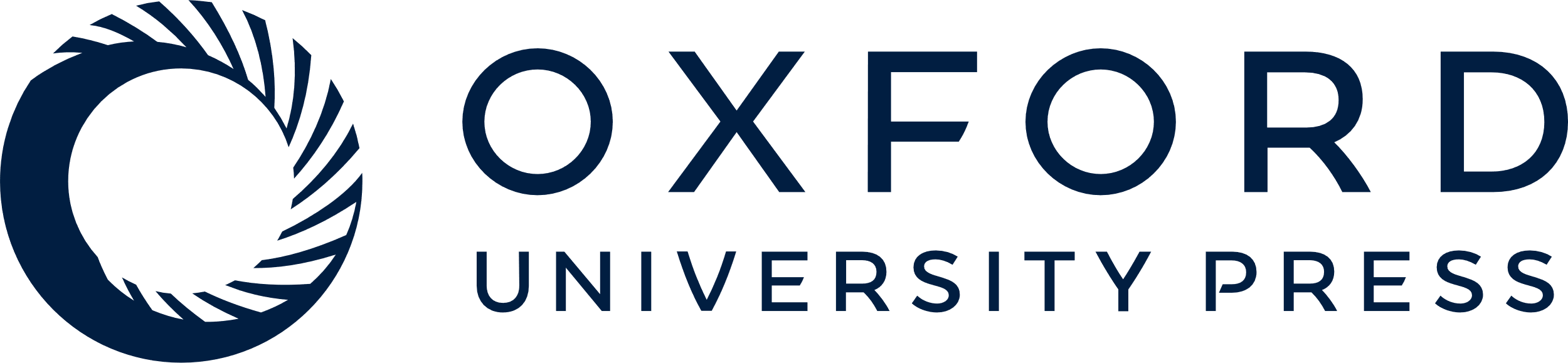 [Speaker Notes: Figure 2 Example dataset page from the NBDC RDF portal. Each RDF dataset has its own page that provides metadata, statistics, links to the RDF files, SPARQL query samples and a link to the SPARQL endpoint.


Unless provided in the caption above, the following copyright applies to the content of this slide: © The Author(s) 2018. Published by Oxford University Press. All rights reserved. For Permissions, please email: journals.permissions@oup.comThis article is published and distributed under the terms of the Oxford University Press, Standard Journals Publication Model (https://academic.oup.com/journals/pages/open_access/funder_policies/chorus/standard_publication_model)]